New York Public Library: Science, Industry & Business LibraryAll About Trust(s)!!Presented on July 26, 2019
Daniel A. Timins, Esq., CFP
477 Madison Avenue, Suite 240
New York, NY 10022
(212) 683-3560
dan@timinslaw.com
www.timinslaw.com
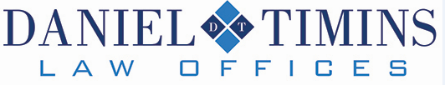 Disclaimer
2
Attorney Advertising. Please note that prior results do not guarantee a similar outcome. This site and any information contained herein are intended for informational purposes only and should not be construed as legal advice. Seek competent legal counsel for advice on any legal matter.
All information contained herein is for informational purposes only. It should not be considered legal advice. Please consult an attorney before taking any steps based on this information. 
The information provided herein is subject to change on an annual basis or more frequently.
Any tax information provided herein is strictly incidental and not provided from a tax preparation professional.
Any references to investment gains are based on past results and are not a guarantee as to the future.
3
What We Are Talking About Today?
It’s All About Trust(s)!
I. Differences Between Probate and Trust Administration
II. Why Trusts Instead of other Operation of Law Transfers?
III. Parties to Trusts
IV. Timeframes
V. Control from the Grave
VI. Types of Trusts
VII. Funding Trusts
VIII. Handling Beneficiary Designation Forms
IX. Times to Use Trusts
4
I. Differences Between Probate and Trust Administration
5
Wills v. Trusts: Contractual Differences
Parties to Trusts:
6
Differences Between Wills & Trusts
Differences Between Executors & Trustees
7
8
When are they Effective: Living Trusts
Trusts (“Inter Vivos”): 
Can be in existence immediately after signing
Often created to initially benefit Settlor
Must remember to fund them to be effective
Can remain in existence for centuries in some states
9
When are they Effective: Wills
Wills (and “Testamentary” trusts): 
ONLY effective after Testator’s death…
…and still ineffective until Will is Probated
Court issues “Letters Testamentary” / “Short Certificate,” etc. for Will
Court issues “Letters of Trusteeship” for Testamentary Trusts
Once Will is Probated it is (usually) done
Testamentary Trusts may continue like inter vivos trusts
10
Post-Mortem Waiting Period
Wills - Varies state-to-state
Petition filed with Will, Death Cert, family Waivers, notices of Probate. Etc.
Not unusually to take many months

Trusts - The moment the following is received:
Financial institution receives copy of the trust (or a Trust Certification)
Death Certificate (if a “Grantor Trust” or living trust)
Signature of the current-serving Trustee
11
Post-Mortem Costs
Wills: 
Court costs vary state-to-state
Nominal filing fee and cost for Letters
The Attorney and staff may earn decent sums filling in paperwork, mailing notices, etc.

Trusts:
Often at least one legal consultation to name the Successor Trustee 
No court filing fees (because there is no Probate)
12
Publicity v. Privacy
Wills: 
Private while alive or unsubmitted to Court
Public once Probate commences

Trusts:
Public ONLY to Settlor, current Trustee & current beneficiary(ies)
Otherwise, private (unless there is formal discovery, or a court order issued)
13
Beneficiary Creditor Protection
Wills: 
Creditor protection varies by state, but several  outright bequests are NOT creditor protected
Testamentary Trusts allow this protection

Trusts:
Allow beneficiary creditor protection (if included)

Watch Out for Super Creditors:
IRS, Court Orders for child support, etc.
14
Trusts Avoid Ancillary Probate
Real Estate is Special
If you transfer real estate in several states using a Will, each requires its own Probate
One state is your primary Probate, the others are through Ancillary Probate

Trust assets avoid all Probates, so you can avoid ancillary Probates by using a Trust
BUT you need a Deed Change for the real estate to be owned by the Trust
* See Funding Trusts section later
15
Avoids Some International Issues Related to Probate
Wills: 
Often require “Next of Kin” to have signatures notarized on Probate waivers
Often have to go to a US consulate or embassy for notarization, or to an “Apostille”
Many states don’t allow non-domiciled immigrants to act as a sole Executor

Trusts:
Notarization is usually required for successor trusteeship
But trust beneficiaries usually do not require notarization
Minimal issues surrounding international trustees of US trusts
16
Limited International Treaties: Wills Favored Over Trusts
Wills: 
The US has many treaties and acts regarding recognizing other countries’ Wills (and vice versa)
Call that country’s Embassy for more information

Trusts:
Often NOT recognized in other Countries – treaties are not as numerous for Trusts (due to their privacy)
Make sure to confirm with the foreign institution or municipality if they accept the Trust
17
Funding v. Doing Nothing
Wills: 
No need to “fund” a Will after execution
The primary concept of a Will is that “We don’t know who gets the property…so look at the Will”
The “funding” (of the estate) happens at Probate
This includes Testamentary Trusts

Trusts:
Trust must be funded to be effective
* See Funding Trusts section later
18
Why Trusts Instead of other Operation of Law Transfers?
SO…if all Operation of Law transfers only require a Death Certificate, why even bother using a Trust?

BECAUSE: 
Operation of Law transfers the funds outright
Trusts allow for control and beneficiary protection

What types of Control & Protection?:
Creditor Issues (“Spendthrift”)
Substance abuse problems & Divorce issues
Marital tax issues (“Credit Shelter Trusts”)
Treatment of a Minor’s bequest & childhood needs
19
2. Parties to Trusts
`
20
Settlor / Grantor / Creator
CREATES the Trust

FUNDS the Trust (with property)
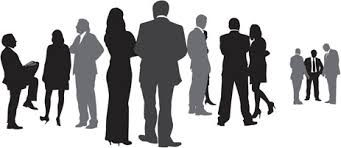 21
Trustee
Agrees to fulfill terms of Trust
Acts as a Fiduciary
Prudently invests trust funds
Pays beneficiary directly or indirectly
Files trust tax returns
Defends against trust lawsuits & beneficial creditors
Accounts to Beneficiary 

 REMEMBER: The financial institutions know the Trustee’s name, so they grant access; the name of a then-serving trustee is often on the Deed Change
22
Trustee
Initial serving Trustee signs the original Trust document
If Appointing a Co-Trustee: Needs 2 documents:
One document where he/she names Successor or Co-Trustee
Another document the newer Trustee signs, accepting responsibility
If a Trustee can’t serve:
May sign a document stating they are ceasing serving
May have doctor’s letter stating they can no longer serve
May have died (and their Death Cert is used to remove them)
23
Beneficiaries
Sits back and receives that fine, fine cash or benefits from the Trust
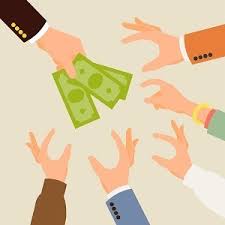 24
Can I Be All Three Parties to a Trust?
YES: You can be the Settlor, Trustee, & Beneficiary 
This is somethings called:
“Revocable Trusts”
“Lifetime Trusts”

If you become incapacitated – your successor Trustee steps in

Once you die – the contingent / remaindermen beneficiaries become current beneficiaries
Extra Credit!“Make Plenty Copies of the Trust”
The Excuse: A Trust is confidential between the Settlor, Trustee, and current Beneficiary (so there are only a few copies)…

The Dispute: …then the Beneficiary says the Trustee isn’t distributing enough Trust assets…

The Problem: …but the Beneficiary did not receive a copy of the Trust, so you can’t review its terms…

The Dead End: …and the financial institution never received a copy of the Trust…

The Waste: …so you take the case, and no one wants to share a copy of the Trust, so you spend a lot of billable hours trying to procure the Trust, or the Beneficiary is actually not entitled to the amount of Trust assets he wanted in the first place.
25
26
3. Trust Progression & Timeframes / Temporal Periods
Creating & Executing
Funding
Initial Beneficiaries
Death & Future Beneficiaries
Final Distribution & Dissolution
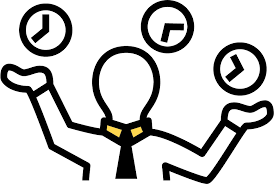 27
I. Creating & Executing
Initial consultation(s)
Determine the client’s objectives
Review assets, unfavorable parties & circumstances

Review drafts with client

Settlor AND initial Trustee Execute the Trust
Does NOT need to be concurrently
Does NOT need to be witnessed
DOES need to be notarized
DOES require greater mental capacity than Will(s)
MAY be executed by a Power of Attorney
 You MAY want to also execute a Certification of Trust
28
II. Funding the Trust
MUST fund the Trust at some point

Current Assets (examples):
Bank & Brokerage accounts
Deed changes
LLC “Assignments” and Corporation stock certs

Future Assets (examples):
Life Insurance
Retirement Plans
29
III. Initial Beneficiaries
Revocable Trusts: Settlor (& spouse sometimes)

Irrevocable Trusts:
ILITs: the children
Charitable “Leads” trusts: the charity
Charitable “Remainder” trusts: the human beneficiary
Grantor “Retained” trusts: the Settlor / Grantor
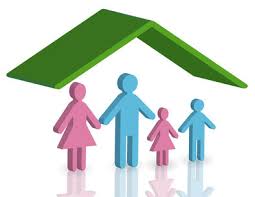 30
IV. Future Beneficiaries
This takes place once the initial beneficiary dies

Revocable Trusts: the spouse, descendants, or charity

Irrevocable Trusts:
ILITs: the children
Charitable “Leads” trusts: the human beneficiary
Charitable “Remainder” trusts: the charity
Grantor “Retained” trusts: the human beneficiary
V. Ultimate Distribution & Dissolution
31
At some point, all remaining trust assets must be distributed
A “Final Accounting” should be given to the beneficiary(ies)
Does not need to be in judicial format
If a dispute arises, there may need to be a judicial accounting
A “Final Release” should be signed by the beneficiary(ies)
32
4. Control from the Grave
Problem: I am worried by child / family member / spouse / friend may not be responsible with his money

Trust’s allow you to “control” and “protect” your assets after your passing
Estate Tax Control: Can help establish “Credit Shelter Trusts”
Beneficiary Protection from age & guardianships
33
Prior to a Beneficiary’s Adulthood
Issue: Minors cannot own money on their own

A minor beneficiary receiving money outright may need a “Guardianship” in some states
Trusts can allow a Trustee to pay for that minor’s needs, comfort, health, education, travel, car, first home, etc.

“Prior to the beneficiary attaining the age of 35, the Trustee may pay for her needs, education, healthcare, comfort, and the ability to participate in after-school programs and reasonable travel experiences.”
34
Tranches / Gradual Distributions
Issue: I don’t want to leave all of my grandchild’s bequest to him all at once

You can allow for multiple principal distributions
“1/4 of the Trust at age Twenty-Five (25)”
“1/3 of the Trust at age Thirty (30)”
“All remaining Trust assets at age Thirty-Five (35)”
35
Spendthrift
Issue: I don’t want my beneficiary to receive my funds, then have their creditors take it from them.

“Spendthrifts” allow the Trustee to not distribute funds if a creditor is involved, or if the Beneficiary has attempted to assign his trust interest.
Can negotiate creditor claims
Can choose not to distribute until an agreement is reached
BUT, doesn’t work with certain “super creditors” and may be confounded if the Trustee is a Beneficiary with more than HEMS powers
36
Substance Abuse / Gambling
Issue: I love my daughter, but she is a drug addict and can’t receive money.

Substance Abuse provisions can state drug testing is a requirement for receiving bequests
Can also allow funds to be utilized for treatment
Also may say the child can’t act as a successor Trustee
May withhold final distribution until dependency is reversed
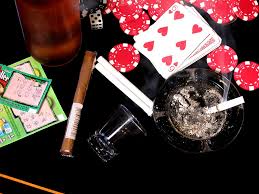 37
Anything!
Issue: I don’t like the fact my beneficiary is (sexual orientation, dating certain ethnicities, not practicing my religious faith, moved far away, married to that person, etc.)

Trusts allow the Settlor to state almost any reasons the Beneficiary may be denied future trust benefits
Public policy issues rarely influence trust outcomes in Court for family beneficiaries
38
I. Testamentary Trusts v. Inter Vivos Trusts
A Trust created by a Will
Still requires the Will to be Probated
I.e. Does not exist until death and Probate
So, cannot be an ILIT, Charitable Lead Trust, GRAT, etc.
ALWAYS Irrevocable: The only party who can revoke it is dead!
Still requires its own Tax ID # [EIN]
May require the Court issue Letters of Trusteeship
Tends to be shorter than Inter Vivos Trusts
Otherwise, very similar to many trusts
39
II. Revocable v. Irrevocable Trusts: Who can amend them?
Revocable Trusts: The Settlor can alter, amend, restate, change, modify and revoke the Trust
Irrevocable Trusts: The Trustee or ALL of the Beneficiaries MAY be able to revoke the Trust
Trustees may be able to “Decant” or be given wide discretion under the Trust
Beneficiaries must ALL be current beneficiaries AND not be minors
A Court may be petitioned to modify an Irrevocable Trust, but can decide not to
40
Revocable Trusts: Benefits
Avoid Probate
Allows for Trust management continuity upon the Settlor’s incapacity
Same income tax treatment as the Settlor
Can be changed by Settlor at any time (if he has mental capacity to do so)
41
Revocable Trusts: Parties
Parties to Revocable Trusts:
42
Irrevocable Trusts: Benefits
Avoid Probate, continuity of Trust assets, and:

Estate Tax Savings
Settlor Creditor Protection
Maintain Needs-Based Government Benefits (I.e. Medicaid”)

 These are the ONLY 3 reasons you should utilize an irrevocable trust
43
Irrevocable Trusts: Parties
Parties to Irrevocable Trusts:
44
A. Estate Tax Savings
Issue: Because you have used an Irrevocable Trust and have given up some control (because you are either a Trustee or a Beneficiary, not both), the IRS gives you certain estate tax benefits

Examples:
“ILITs”: Irrevocable Life Insurance Trusts
“CRATs”: Charitable Remainder Annuity Trusts
“CLUTs”: Charitable Lead Uni Trusts
“GRATs”: Grantor Retained Annuity Trusts
45
B. Grantor Creditor Protection – “Asset Protection Trusts”
Issue: Because you have used an Irrevocable Trust and have given up some control (because you are either a Trustee or a Beneficiary, not both), the courts may give you some creditor protection

Proper professionals: General contractor, OBGYN, architect, (anyone sued often)
 WATCH OUT: These are tricky instruments, and are not available in every state
May require an in-state Trustee, or in-state Attorney
Some states: Nevada, Alaska, Delaware, Nebraska
46
C. Government Programs
Issue: Because you have used an Irrevocable Trust and have given up some control (because you are either a Trustee or a Beneficiary, not both), the US Government gives you certain “Needs-Based” government program benefits

Usually for Medicaid and Supplemental Security Income
Types of Trusts:
Special Needs Trusts / Supplemental Needs Trusts
Income-Only Trusts / Medicaid Asset Trusts
Pooled Income Trusts
Income Tax Treatment
47
Revocable Trusts: The Settlor maintains complete control, so all income is included in his personal return
Usually does not need its own Tax ID # [EIN]
Irrevocable Trusts: 
Distributed Trust income is taxed to the Beneficiary
Undistributed Trust income is taxed at an accelerated pace – reaches the top income tax bracket very quickly
Individual hits 37% tax bracket at $500,000 of income
Irrevocable Trust hits 37% tax bracket at $12,500 of income
48
5. Funding Trusts
Your Trust must own assets in the present or future, or it is ineffective.

Example: You open a bank account but never place money in it – the account is ineffective
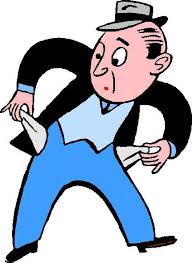 49
What info is the Financial Institution Entitled to?
Problem: The financial company wants a copy of the Trust, but I don’t want to share it!

A financial company is entitled to the “Title Page” and “Signature Page”

May request a “Certification of Trust”
Includes Settlor’s name, Trustees’ names, Tax ID # [“EIN”]; include a “hold harmless” for company
Larger companies may have their own

They still won’t accept it?
Ask for a manager
Or just give them the trust (with the client’s permission)
50
Funding Trusts with Current Assets
Anything you own NOW that you CAN change without penalties or taxes
Bank & brokerage accounts
Deeds for real estate
LLC ownership, corporate stock certificates

 It is NOT your job to transfer current assets to the Trust’s ownership (unless you are POA & Trustee)…but you SHOULD in the future confirm it has been accomplished.
You may have to create a new account as some companies
Can be a paid: Automatic deposits and debits may cease
Ask the banker and financial advisor for help!
51
Funding Trusts with Future Assets
Anything you own that you can change WITH penalties or taxes, or that you can wait until later
Life Insurance
But remember: ILITs require the Owner is also the Trust
Retirement Plans (IRAs, 401(k)s, 403(b)s)

 It MAY be your job to transfer future assets to the Trust’s ownership 
You are only updating info for an existing account
Ask the banker and financial advisor for help!
52
Life Insurance
Future Asset b/c it doesn’t pay until you die

Important to differentiate the Trust as life insurance beneficiary or owner
Use Trust as a Beneficiary
Best to leave insurance for small children to Trusts
May help equalize estates instead of giving directly to spouse
Use Trust as an Owner
Usually for ILITs – use Annual Exclusion gifts
Also refer to “Crummey Notices”
53
VIII. Handling Beneficiary Designation Forms
Problem: Not destroying or revoking past Wills 

Some states require all known original Wills to be given to the Court (even if revoked).

Adversely-affected parties from old Wills must be placed on notice.

Usually happens when:
Decedent holds onto old Will and doesn’t discard of it
Multiple original copies of the Will are executed
Testator gives it to the Court to safeguard
Prior attorney acts as bailee of all clients’ Wills
Old Will given to a prior-trusted party
Inter Vivos Trusts Beneficiary Forms
These forms tend to be easy, though some beneficiary forms for retirement plans assume you wouldn’t want a Trust to be a beneficiary. 

EXAMPLES: 
“The Robin Williams Revocable Lifetime Trust dated April 7, 2018”

You can also name the beneficiary (especially on Deeds) as follows:
“The Trustee of the Robin Williams Revocable Lifetime Trust dated April 7, 2018”

 When in doubt: Ask your preferred Title Company or financial advisor
54
55
Testamentary Trust Beneficiary Forms
Use THIS Order:
Trust for WHOM
Created WHERE in the document
For WHICH instrument
On WHAT date

EXAMPLE: 
“The Trust for My Children created by Article FIFTH of my Will dated March 2, 2018”

This does not always work well: Beneficiary forms differ immensely, and you may have trouble fitting this into some forms. 
When in doubt: Contact the financial planner, HR department, or plan administrator
56
7. Times to Use Trusts
You may want to utilize Trusts in the following situations…
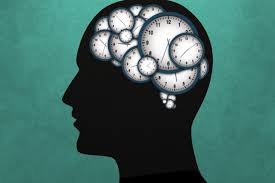 57
Family Law:Life Insurance for Minors
Issue: Divorcing parent wants to ensure the spouse providing child support is covered by a life insurance policy

Supporting parent may insist a Trust is used so his/her choice of Trustee is named (instead of ex-spouse or minor children), and he/she can feel assured his/her children are provided for and will receive the remaining funds at the correct time.
Corporate Law:Business Continuity
58
Issue: Parent owns an LLC or S-Corp as sole owner and dies. Probate requires months before preliminary Letters are issued (rent, paychecks and bills can’t be paid until an Executor is appointed).

A Trust may own an LLC and an S-Corp
Allows the successor Trustee to immediately access the business checking account.
Elder Law:Continuing Medicaid Compliance
59
Issue: My child is disabled and receiving Medicaid and food stamps. If I leave her an outright bequest, she will have too much assets to continue qualifying for the programs.

A Special Needs Trust allows the Trustee to pay for the Beneficiary’s needs while maintaining her government program benefits.
May also be appropriate for a client who is a personal injury plaintiff.
60
International Law:Procedural Shortcuts
Issue: All of my family members are non-US citizens living outside of the Country and would have a difficult time signing estate waiver in front of a US notary to Probate my estate.

A Trust does not require non-citizen Beneficiaries to have their signatures notarized
Can also be useful when a financial company will not allow a foreign ITF / TOD beneficiary
61
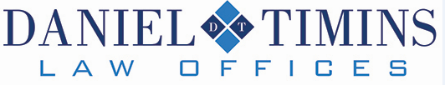 Thank You!

Daniel A. Timins, Esq., CFP
477 Madison Avenue, Suite 240
New York, NY 10022
(212) 683-3560
dan@timinslaw.com
www.timinslaw.com